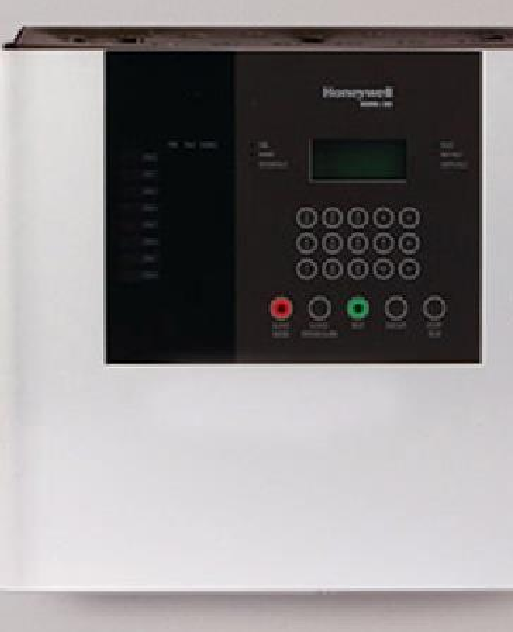 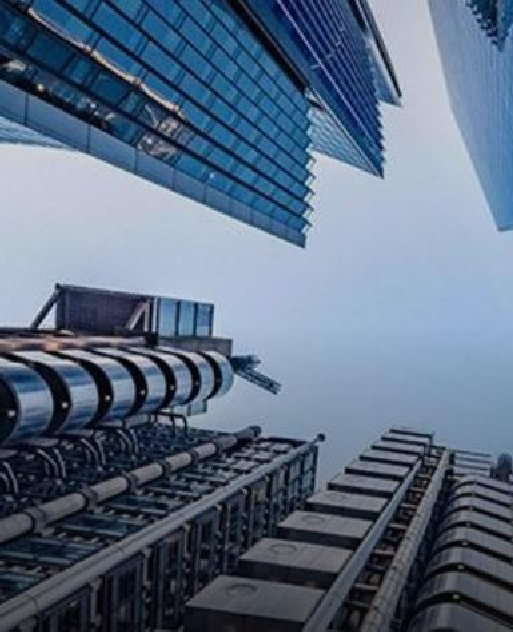 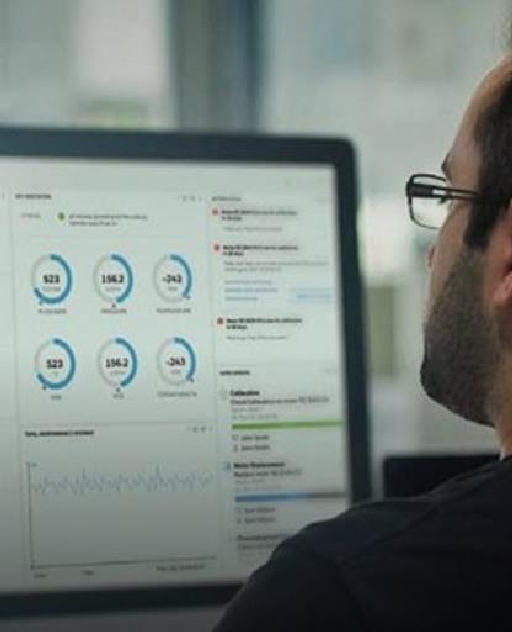 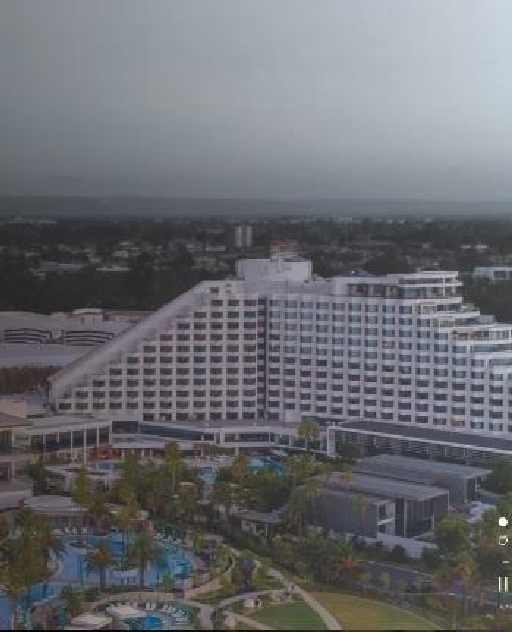 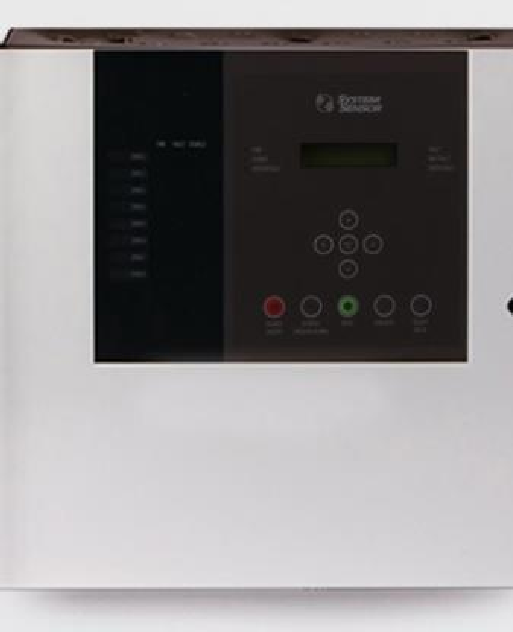 MASS MID
FIRE ALARM CONTROL PANELS
August 11, 2023
Current Range
New Morley Lite & System Sensor Conv.
Hardware Configuration  Key Features & Benefits
CONTENT
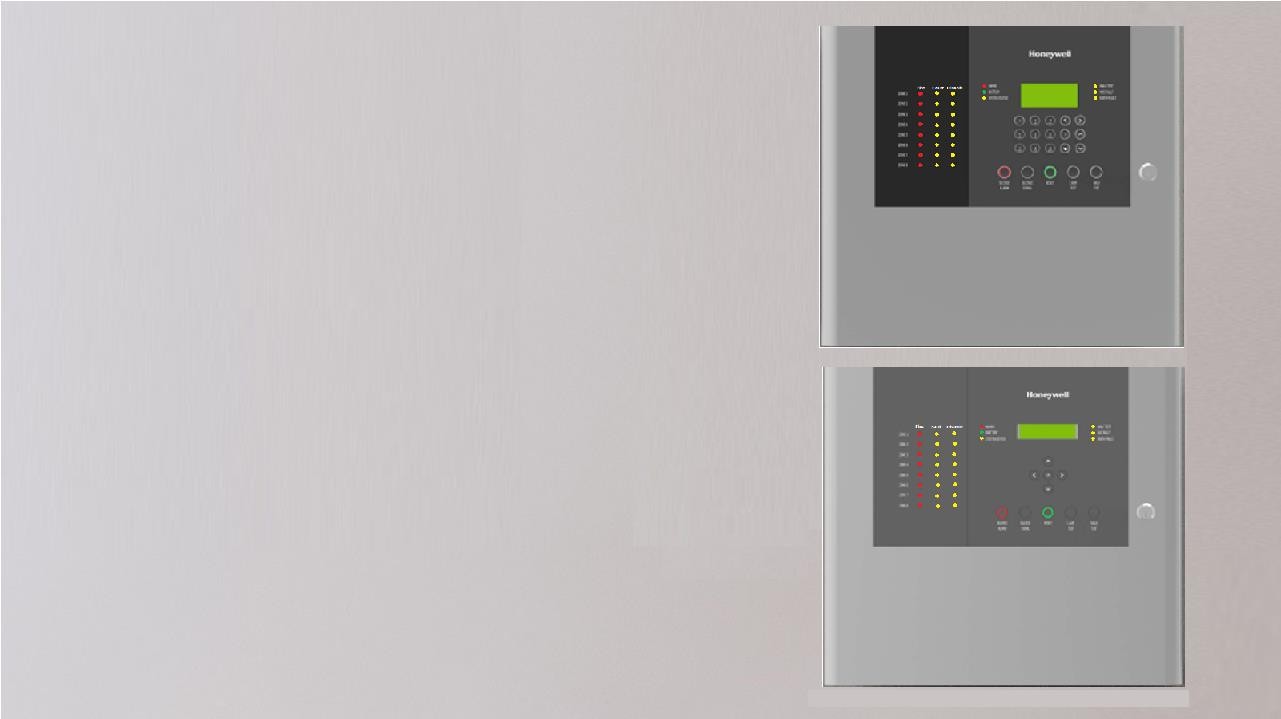 MORLEY
LITE

&
MASS MID
FIRE ALARM
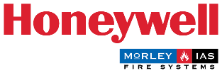 CONTROL
PANELS
SYSTEM
SENSOR
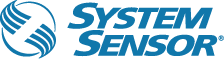 WHY MASS MID FIRE ALARM CONTROL PANELS
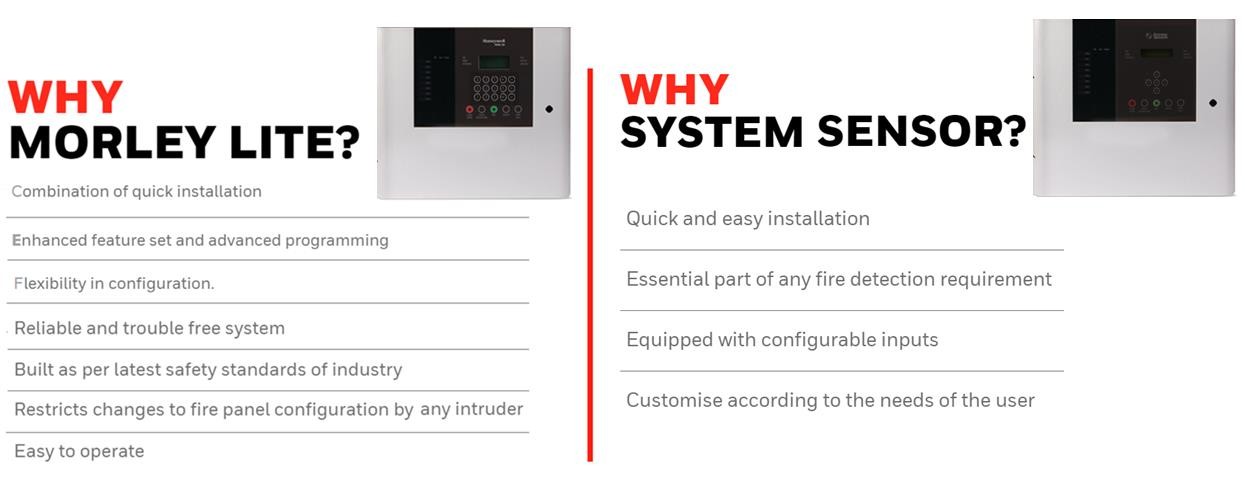 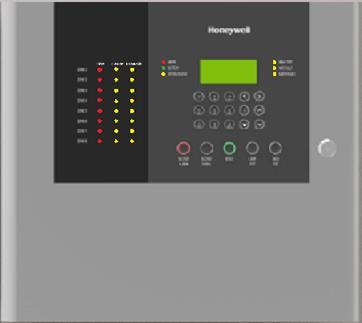 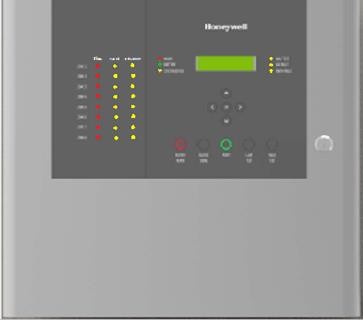 3
Honeywell Confidential - ©2019 by Honeywell International Inc. All rights reserved.
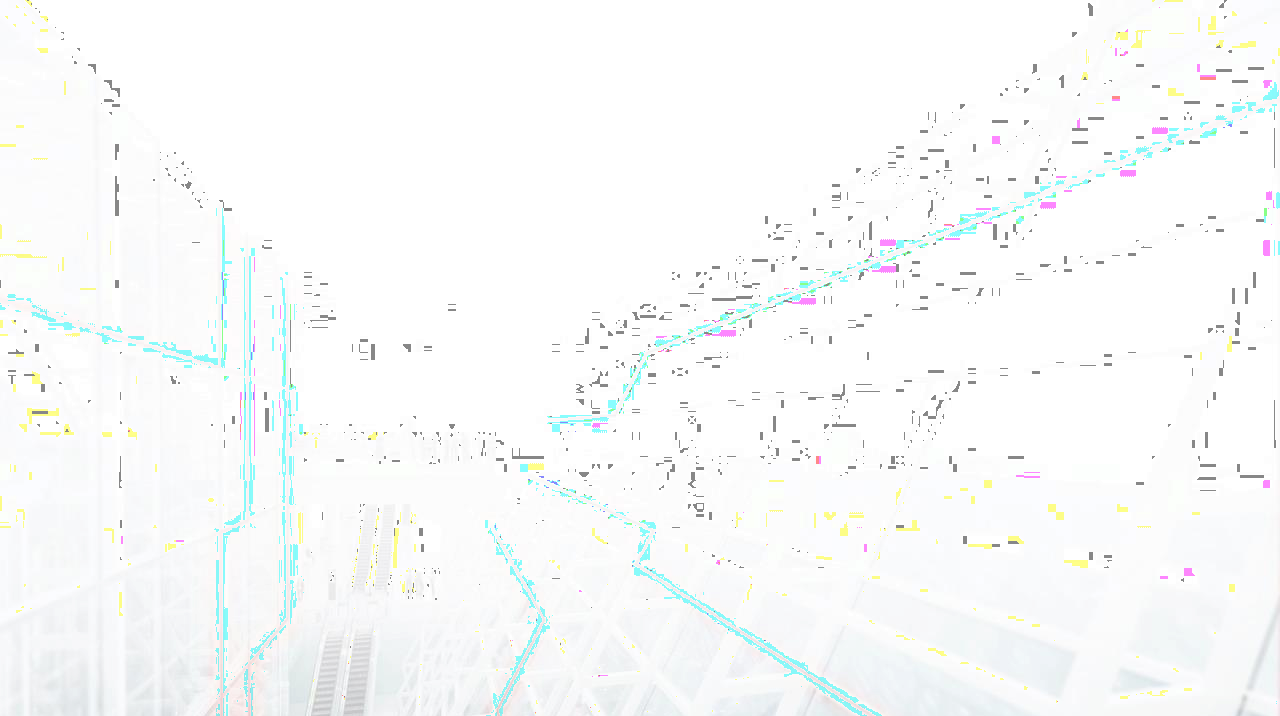 OFFERING COMPARISON
4
Honeywell Confidential - ©2019 by Honeywell International Inc. All rights reserved.
MORLEY LITE
Features / Benefits
16 X 4 LCD display, aesthetically designed front facia
Detector Addressability
2, 4, 6 and 8 Class B circuit – up to 1km : 20 detectors + 5 MCP
Fire, Fault, Configurable Relay + Staged Delay configuration for alarm verification
Class B circuit Wise NAC configuration + Enable/Disable facility
Battery Charging/Battery Internal Resistance Monitoring
Event Logging – 1000#
On board memory lock switch - prevents unauthorized panel configuration
Certified for Safety standard IEC 62368-1:2018; CE certificate.
Mechanical Keylock
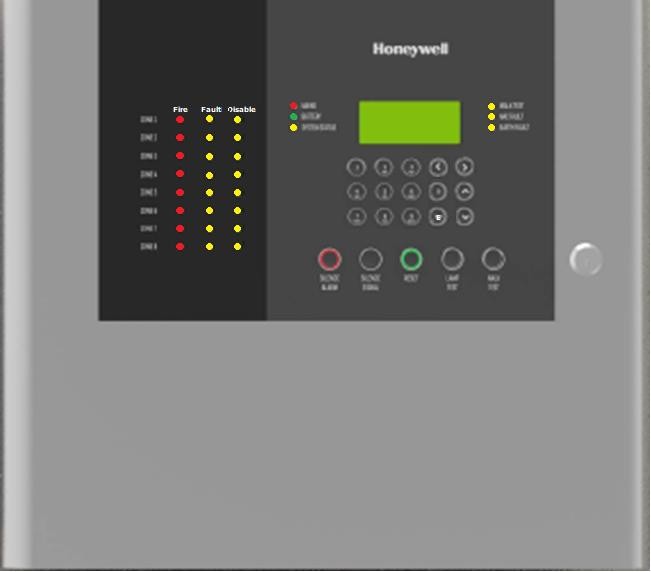 Addressable
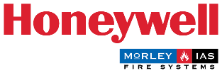 SYSTEM SENSOR
Features / Benefits
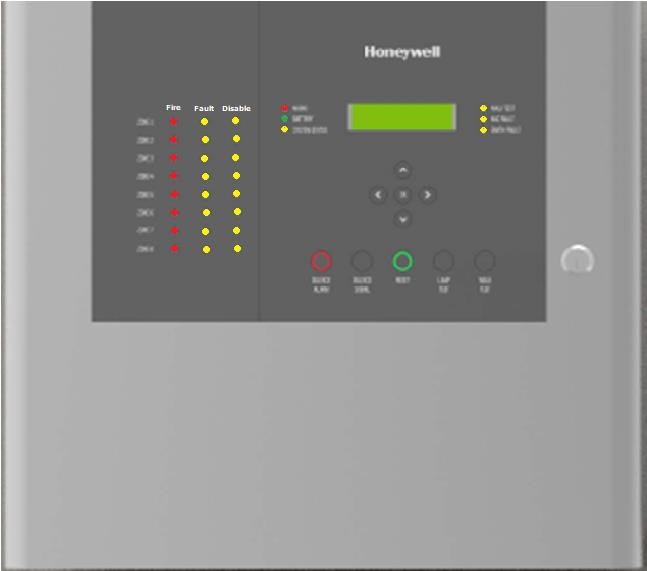 16 X 2 LCD display, aesthetically designed front facia/ L ED’s
2, 4, 6 and 8 zone variants
Fire, Fault, Configurable Relay
Individual Zone Isolation
Earth Fault Monitoring
Customizable text inserts
Certified for Safety standard IE C 62368-1:2018; CE certificate
Input for remote reset/evacuate/alert/fire
Mechanical Keylock
Conventional
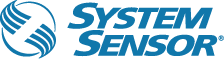 5
5
Honeywell Confidential - ©2019 by Honeywell International Inc. All rights reserved.
MORLEY LITE / SYSTEM SENSOR
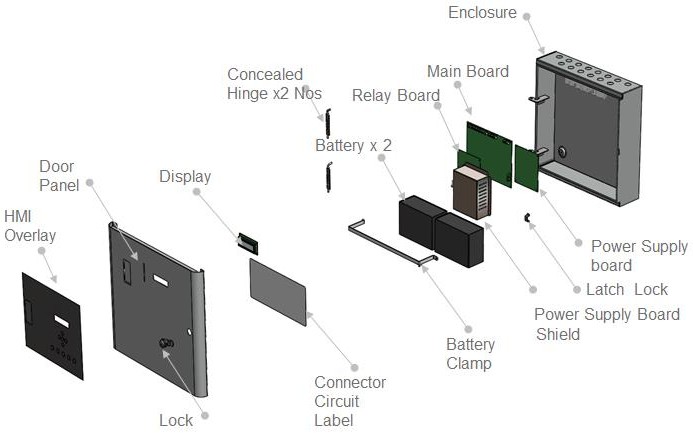 Construction
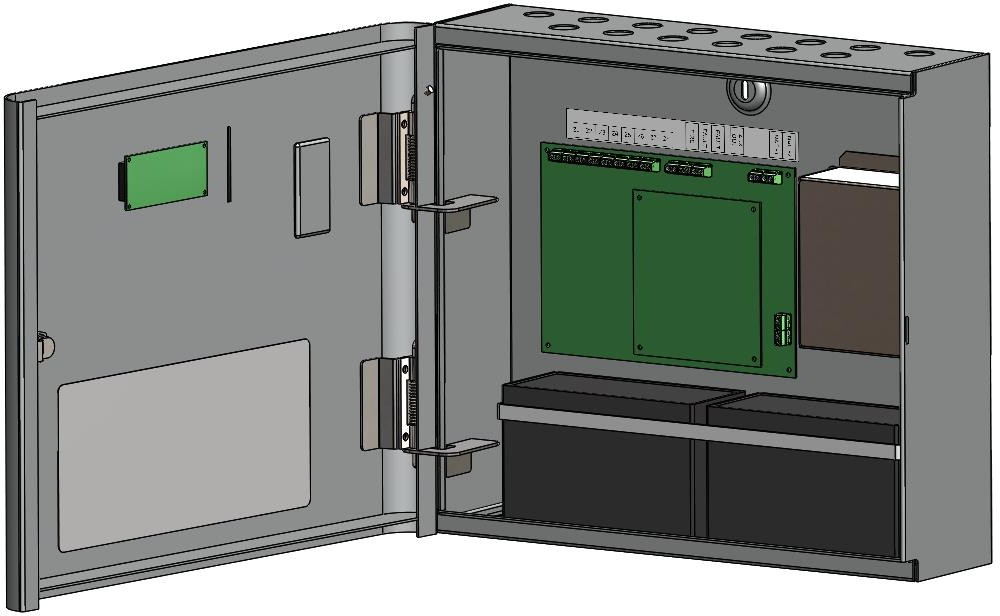 Key Points
1. Powder coated metal enclosure;	2. Concealed Hinge,120 0 opening
4. Connector tags on Mounting Bracket	5. 16x4 / 16x2 LCD Display Option
3. Metal Strap Battery clamp
6
6
Honeywell Confidential - ©2019 by Honeywell International Inc. All rights reserved.
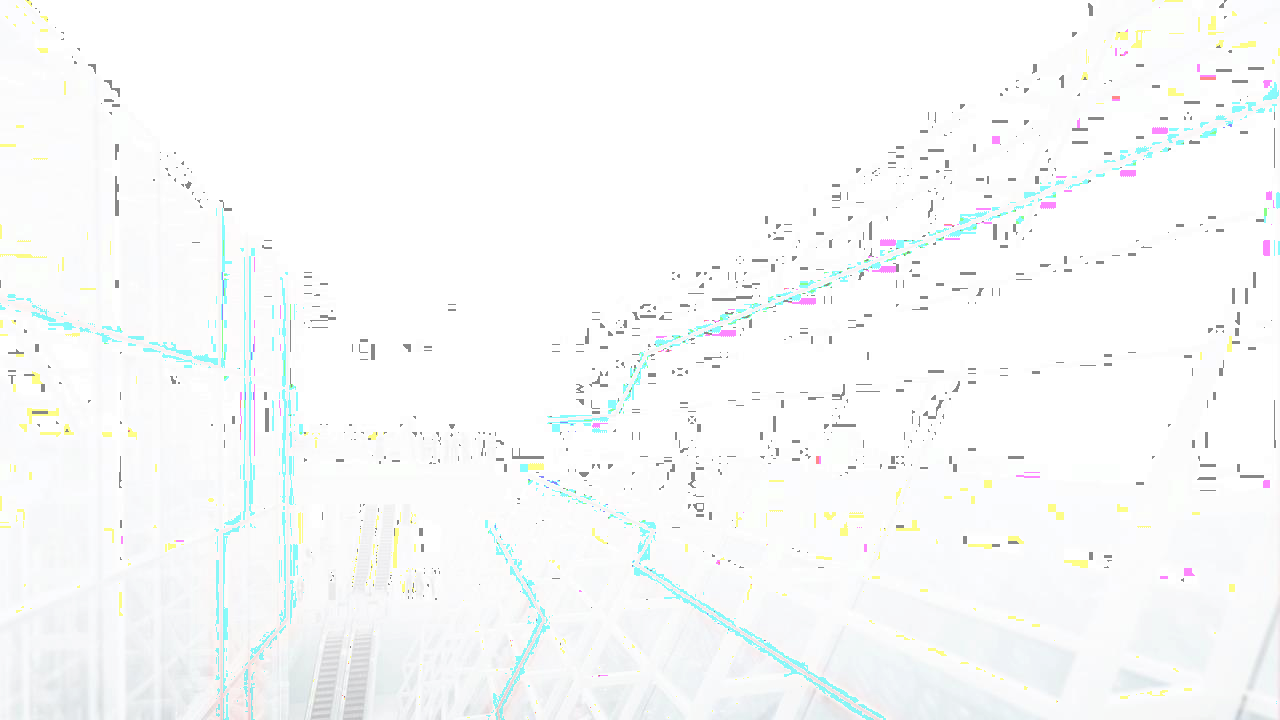 APPLICATION AREAS
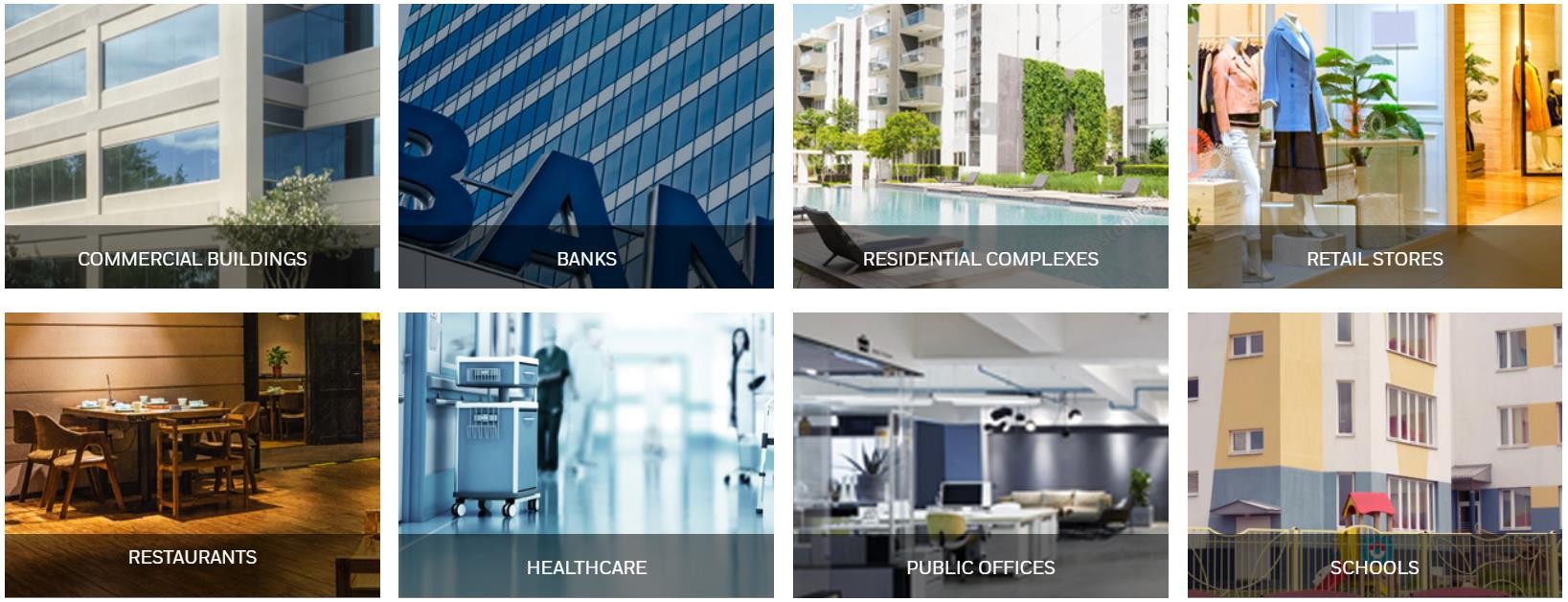 7
Honeywell Confidential - ©2019 by Honeywell International Inc. All rights reserved.
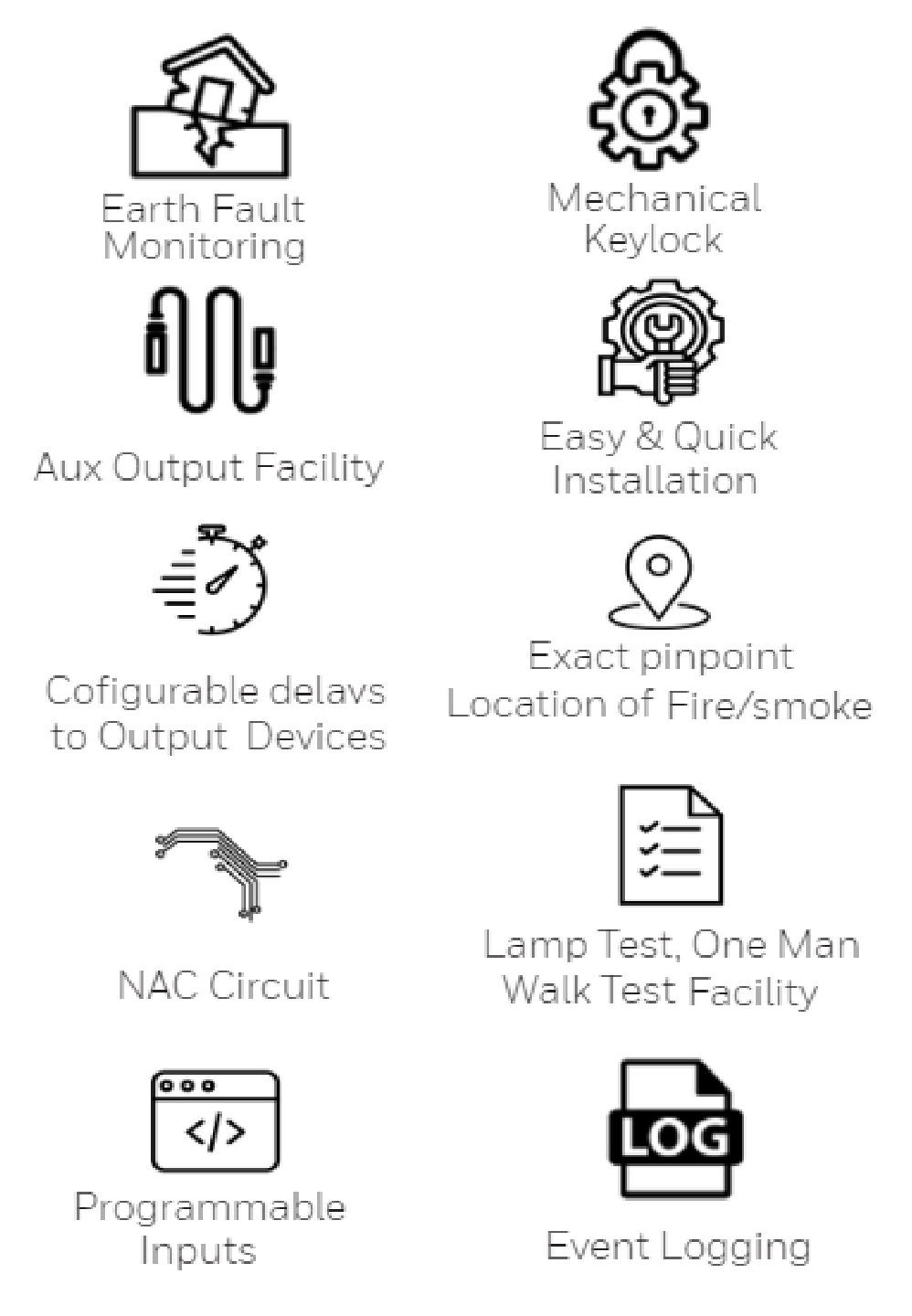 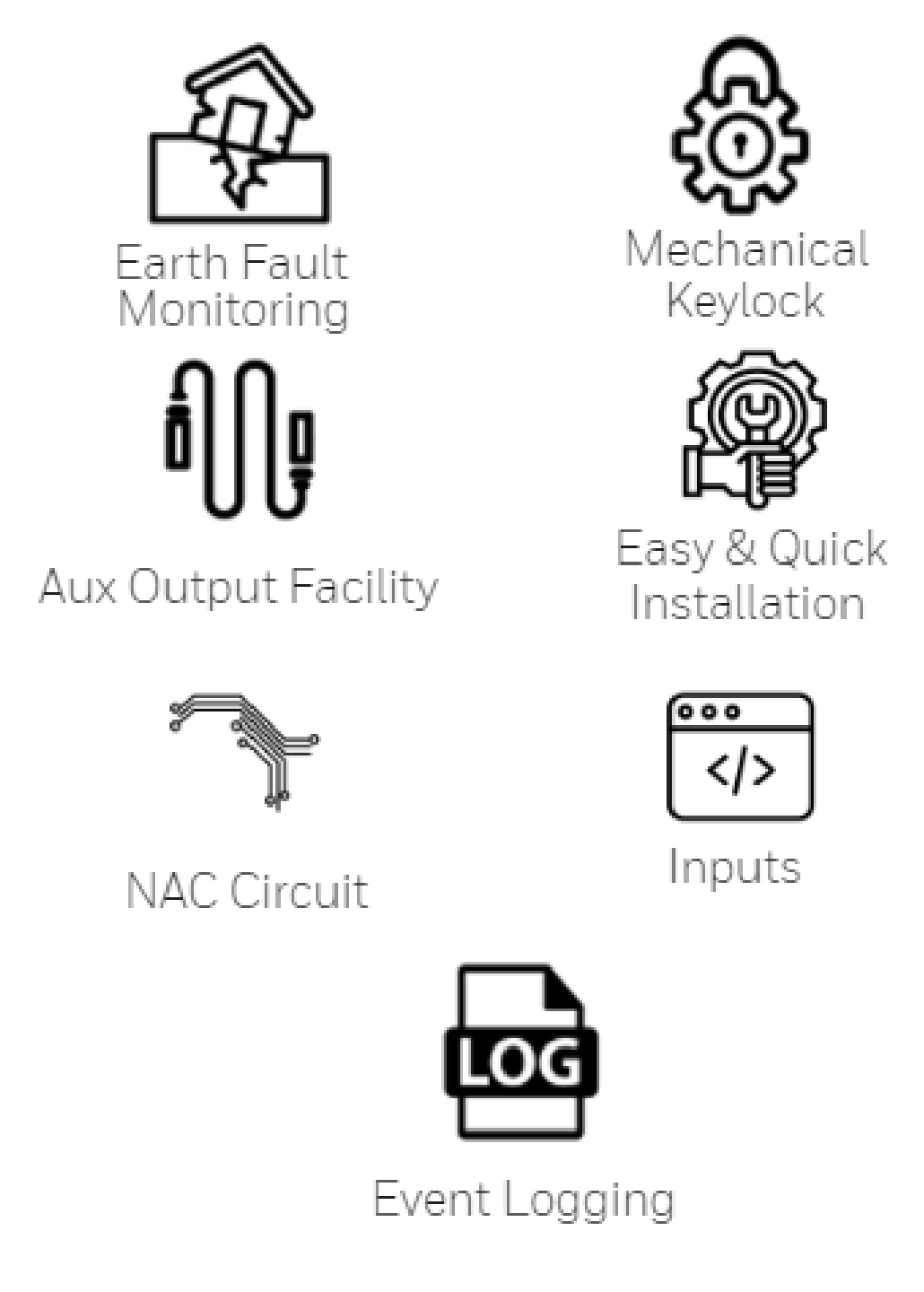 KEY  FEATURES
MORLEY
LITE
SYSTEM
SENSOR
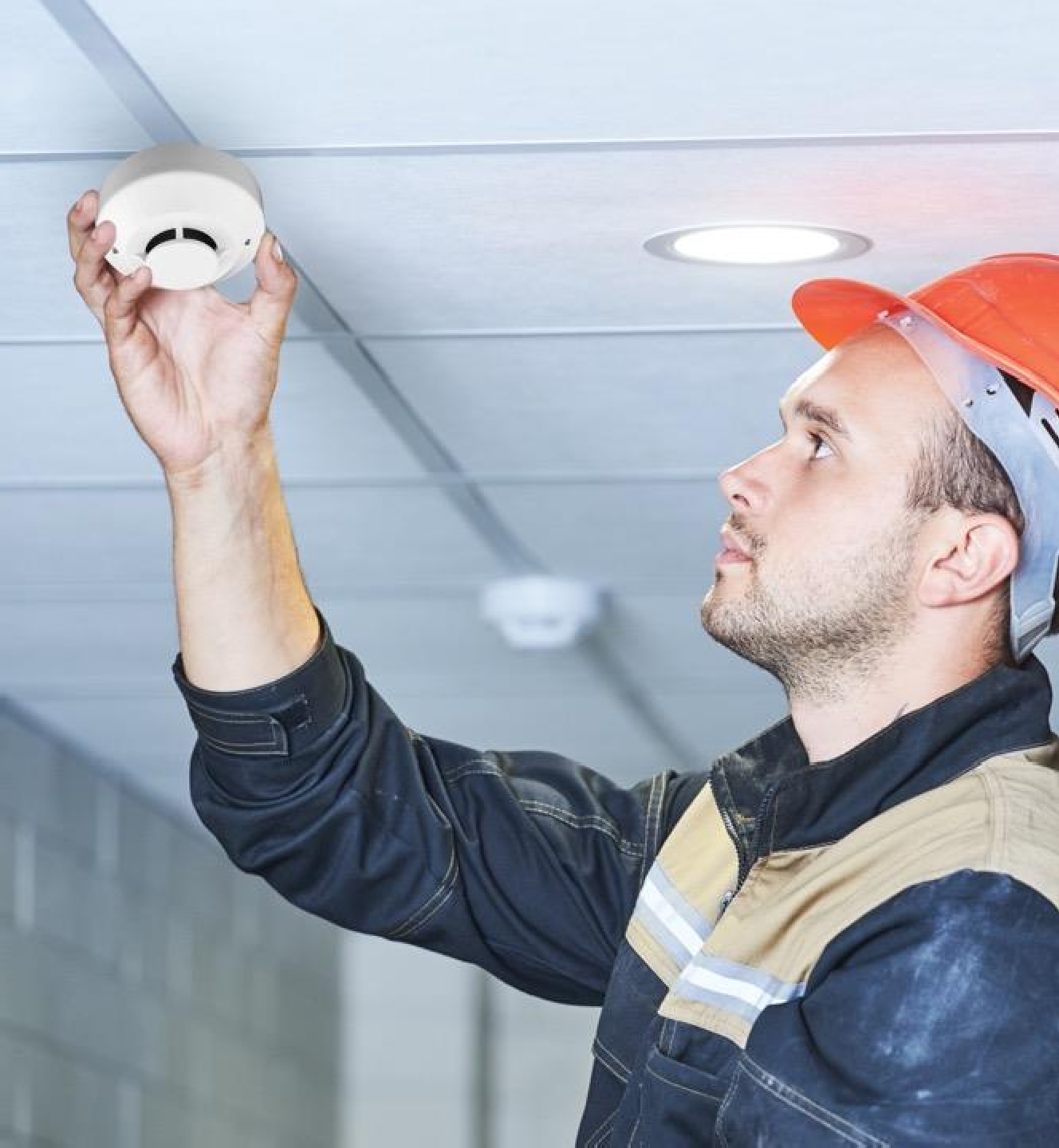 DETECTORS &  MODULES
Morley Lite
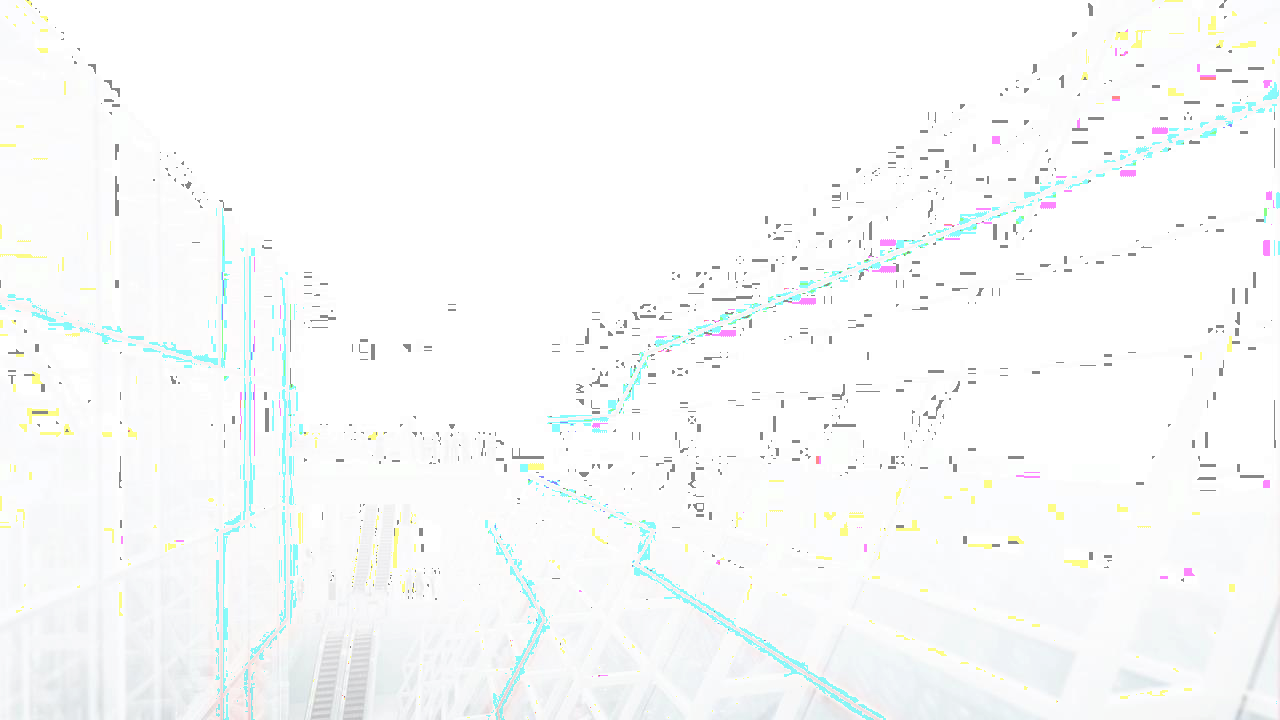 Morley Lite
COMPATIBLE DEVICES
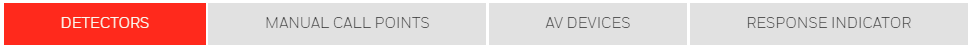 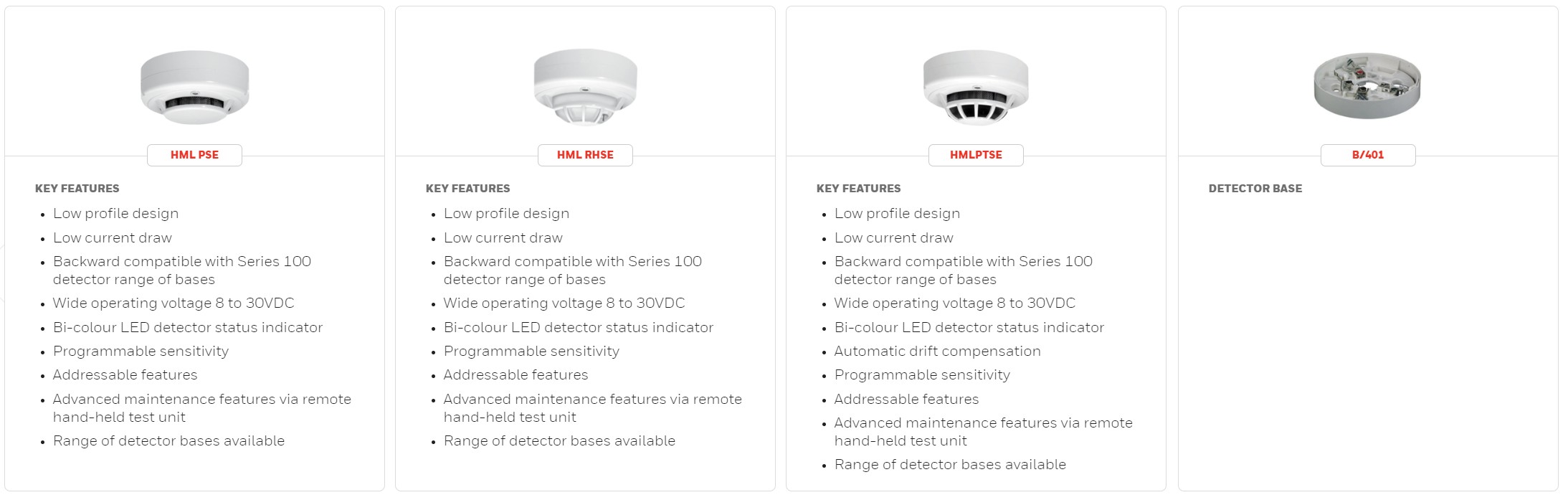 10
Honeywell Confidential - ©2019 by Honeywell International Inc. All rights reserved.
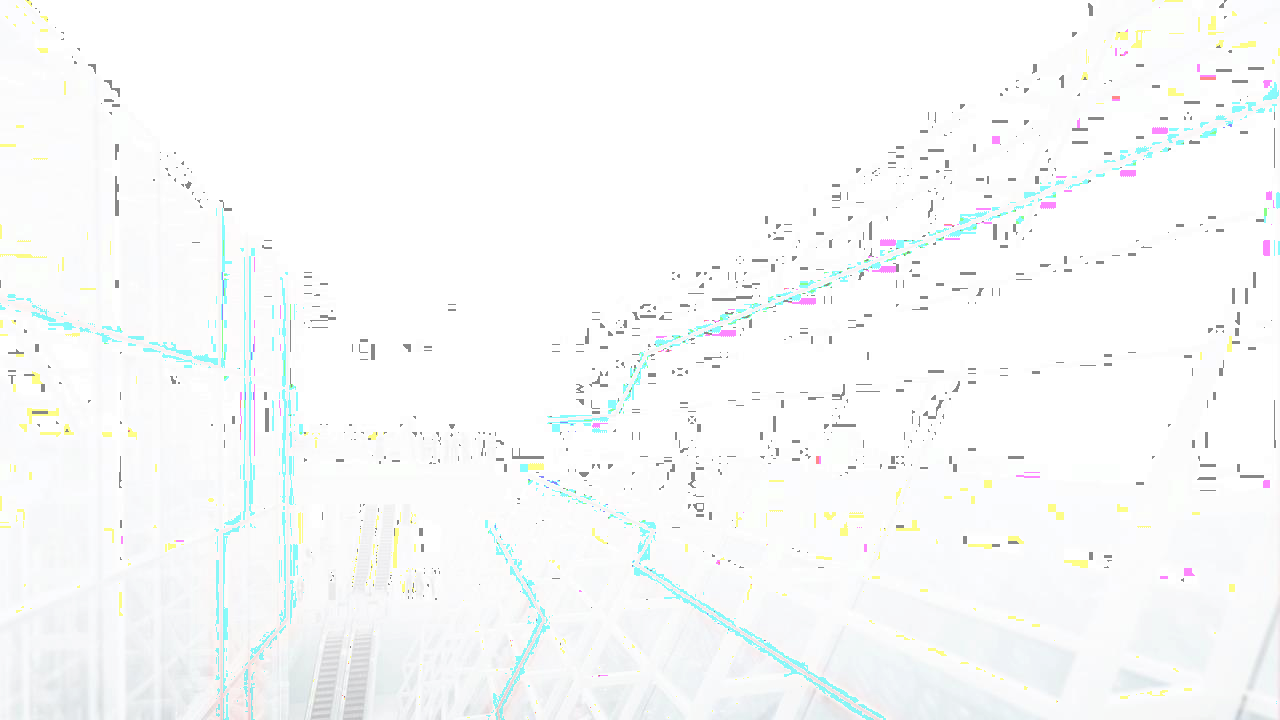 COMPATIBLE DEVICES
Morley Lite
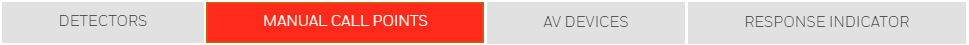 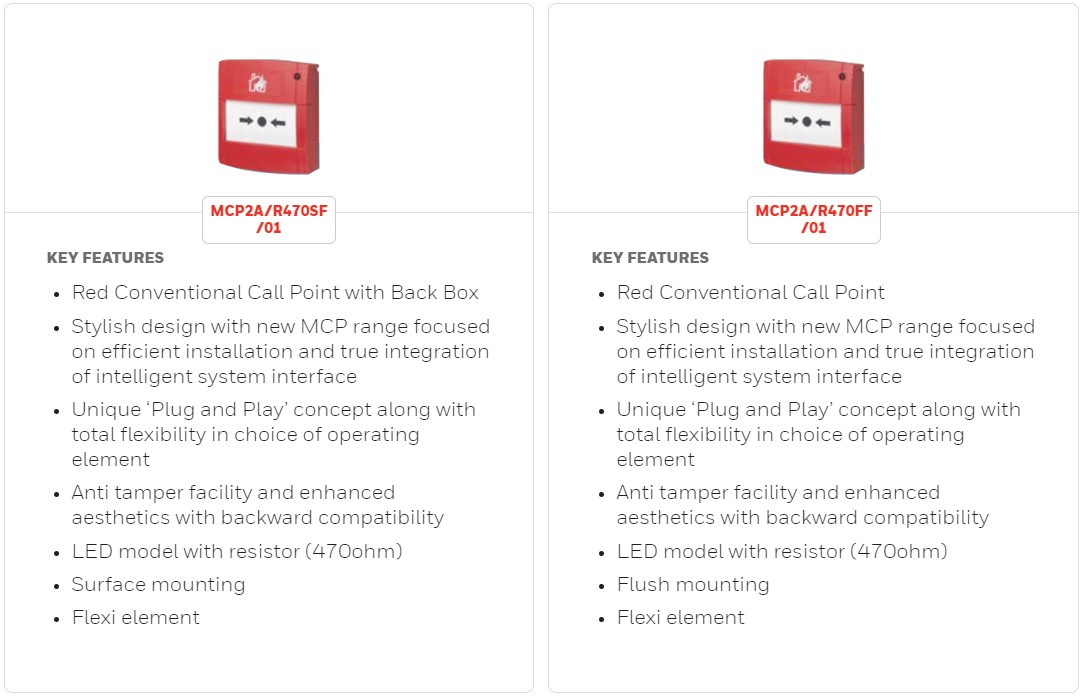 11
Honeywell Confidential - ©2019 by Honeywell International Inc. All rights reserved.
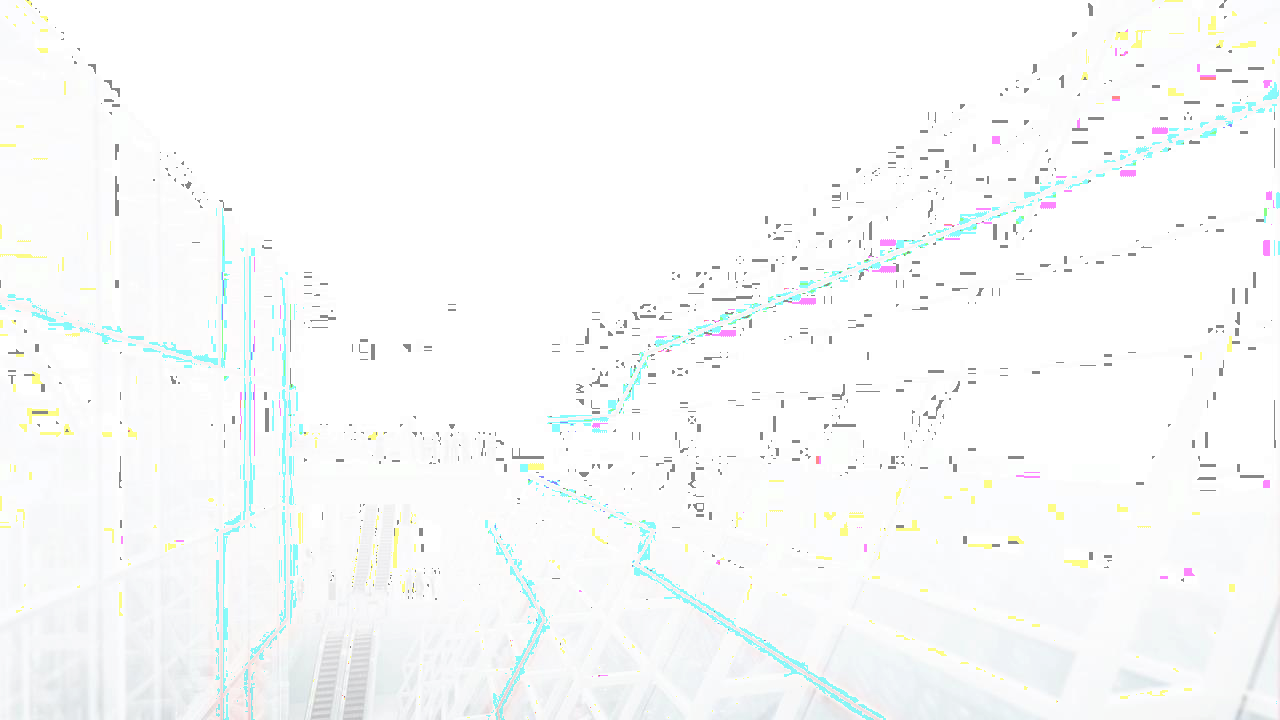 COMPATIBLE DEVICES
Morley Lite
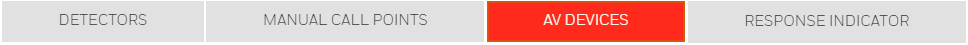 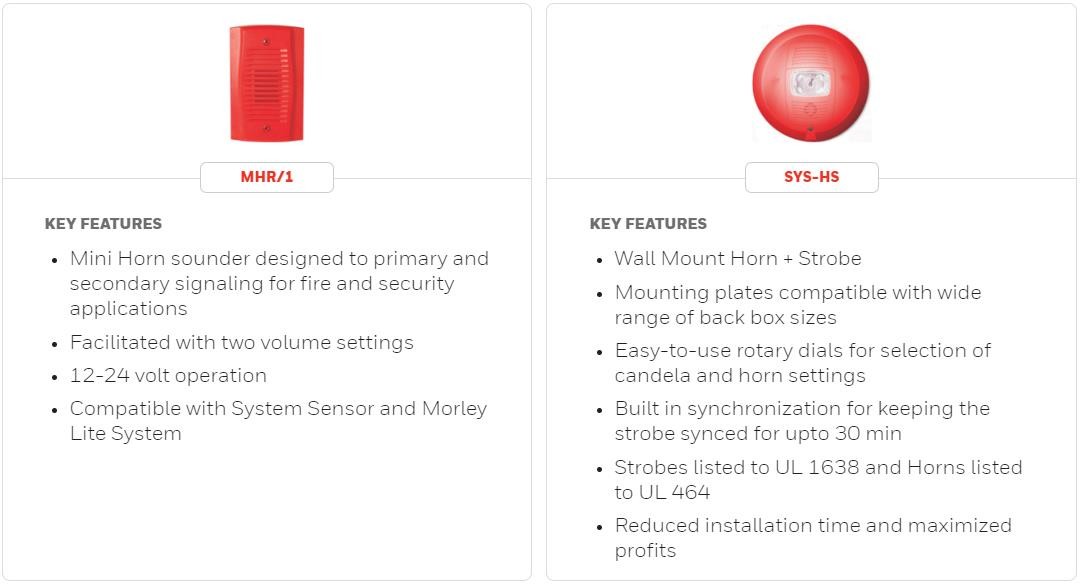 12
Honeywell Confidential - ©2019 by Honeywell International Inc. All rights reserved.
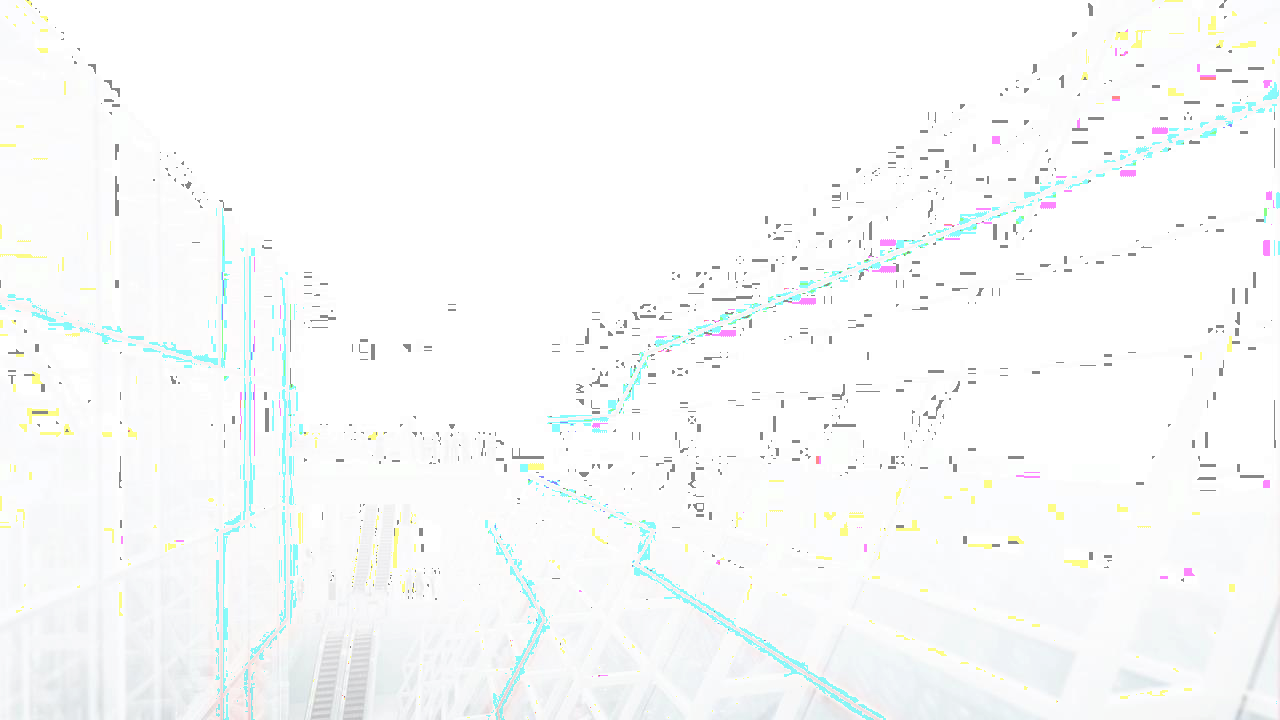 Morley Lite
COMPATIBLE DEVICES
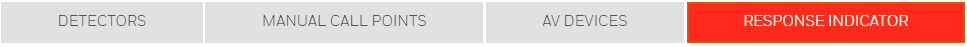 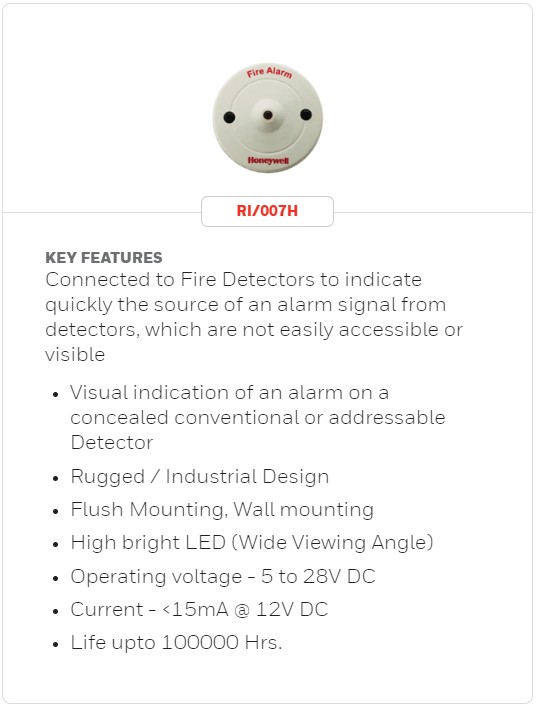 13
Honeywell Confidential - ©2019 by Honeywell International Inc. All rights reserved.
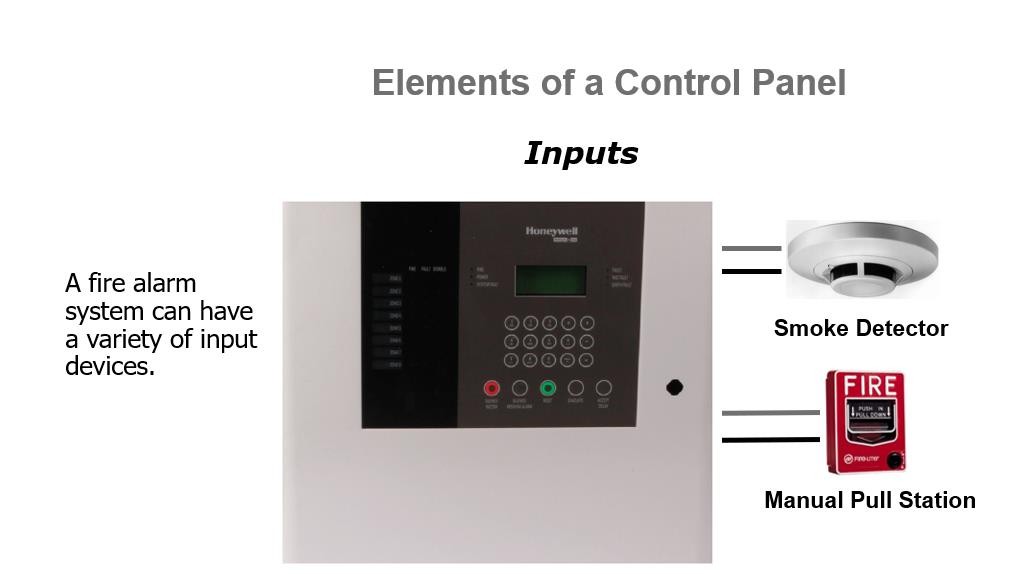 14
Honeywell Confidential - ©2019 by Honeywell International Inc. All rights reserved.
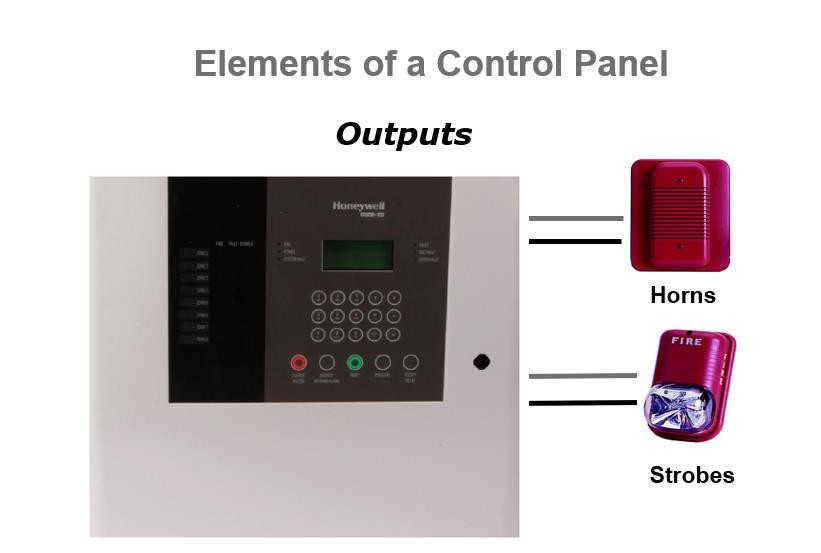 15
Honeywell Confidential - ©2019 by Honeywell International Inc. All rights reserved.
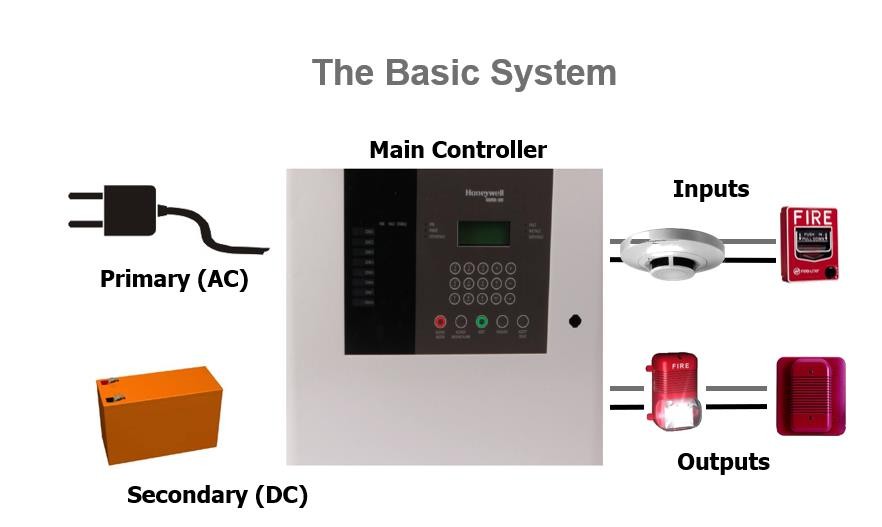 16
Honeywell Confidential - ©2019 by Honeywell International Inc. All rights reserved.
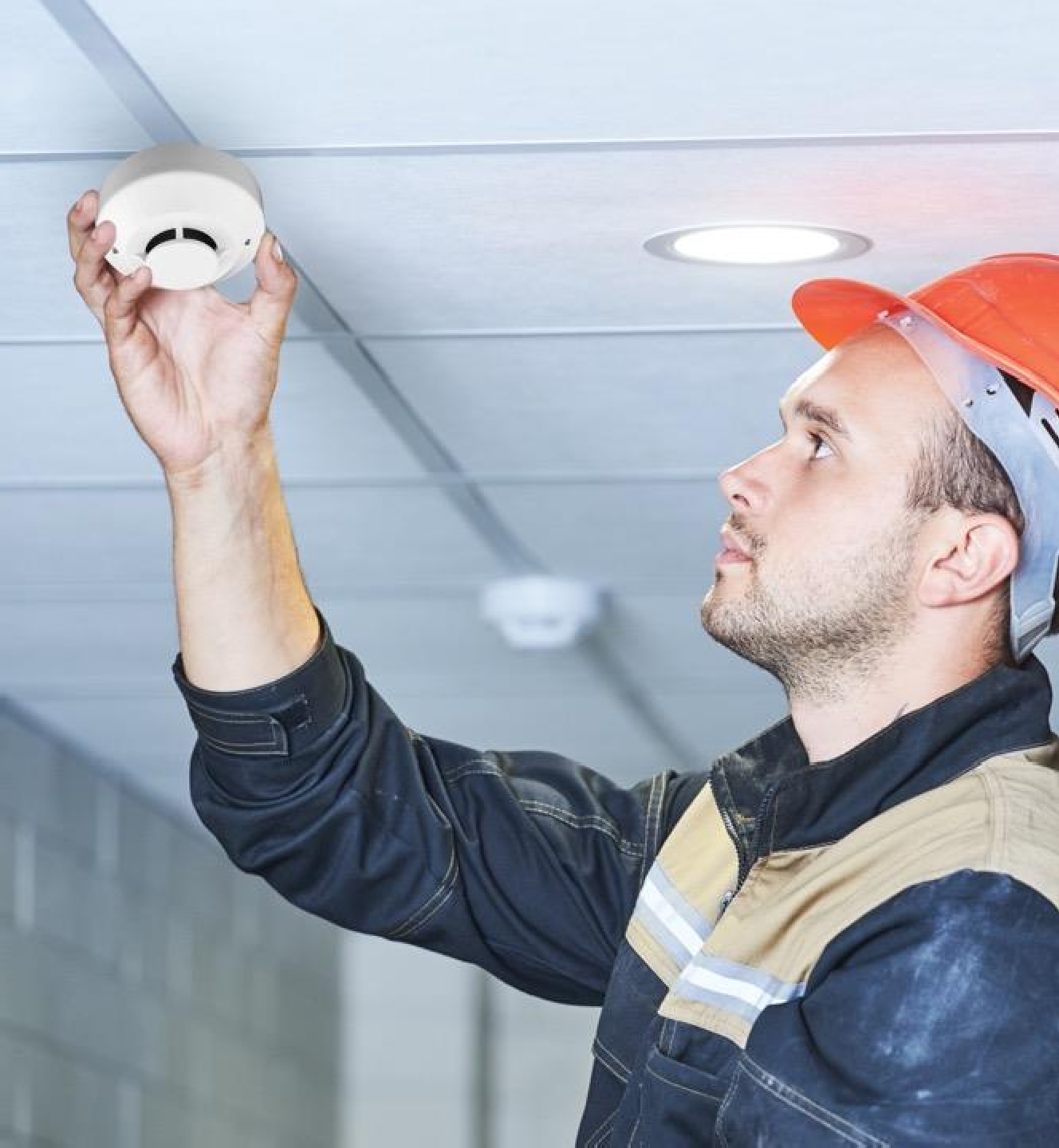 DETECTORS &  MODULES
System Sensor
COMPATIBLE DEVICES
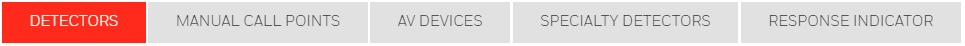 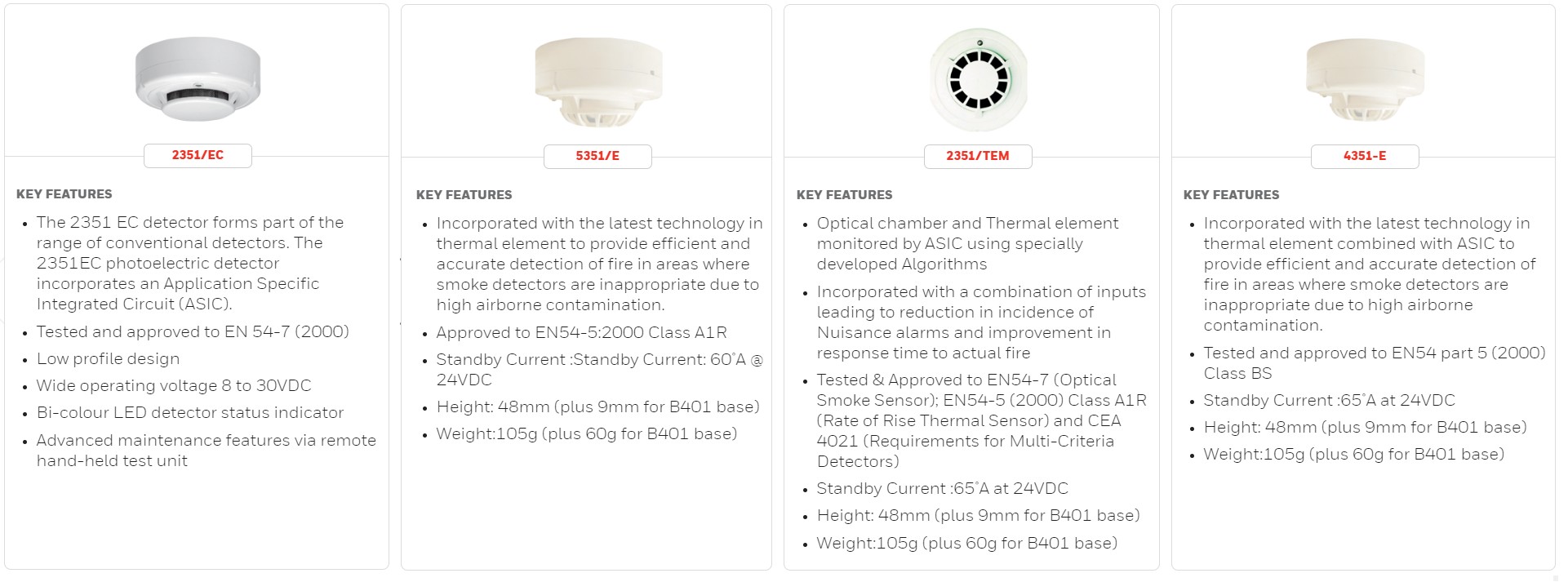 18
Honeywell Confidential - ©2019 by Honeywell International Inc. All rights reserved.
COMPATIBLE DEVICES
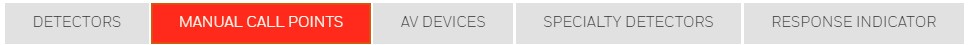 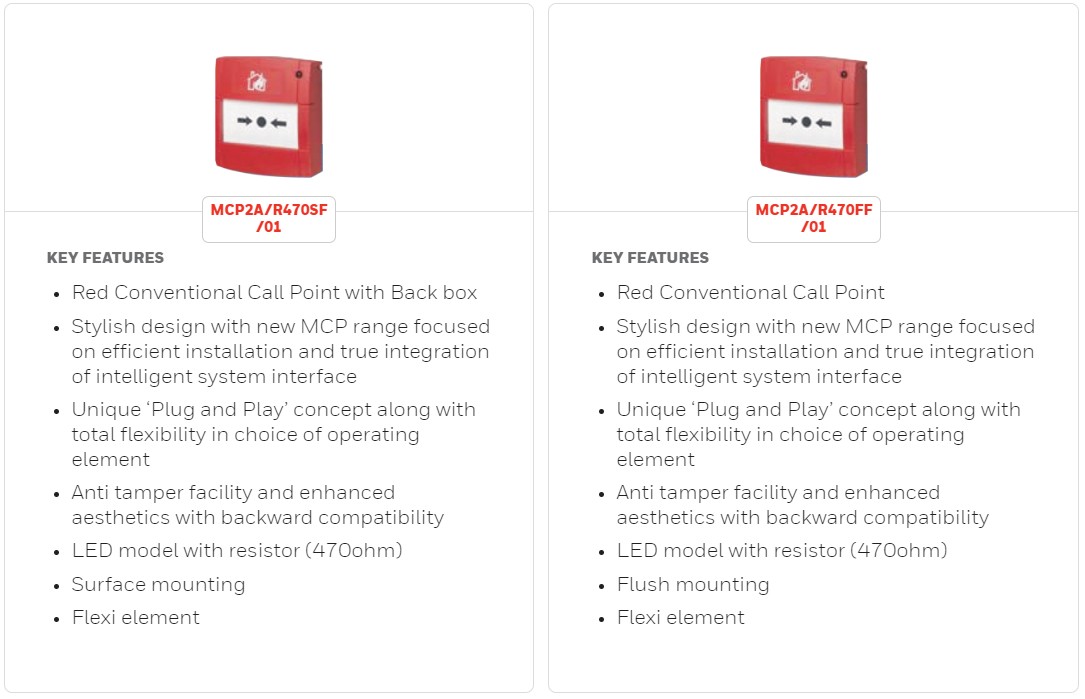 19
Honeywell Confidential - ©2019 by Honeywell International Inc. All rights reserved.
COMPATIBLE DEVICES
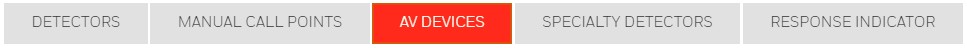 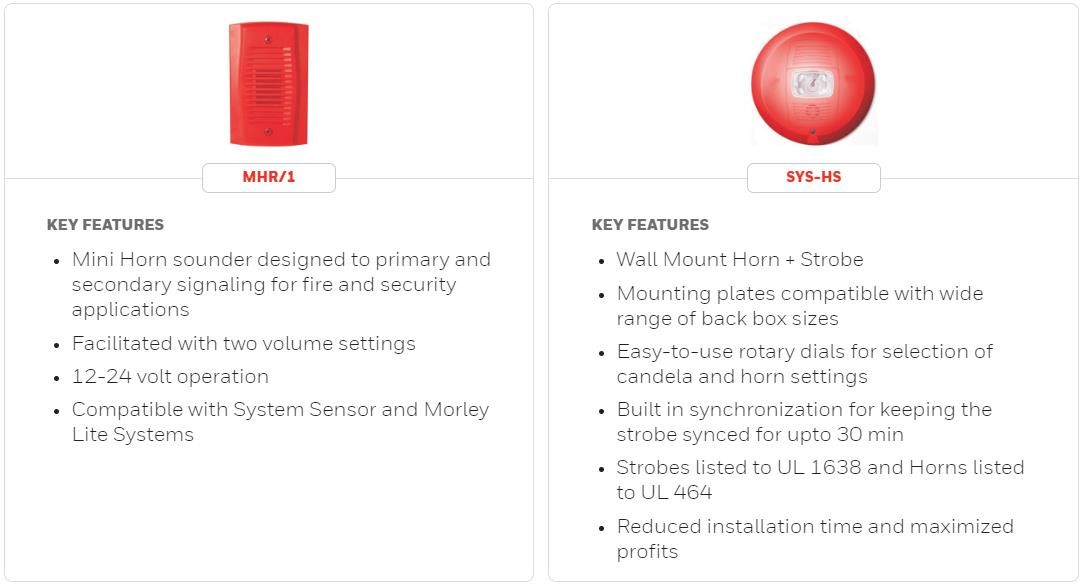 20
Honeywell Confidential - ©2019 by Honeywell International Inc. All rights reserved.
COMPATIBLE DEVICES
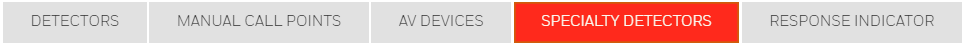 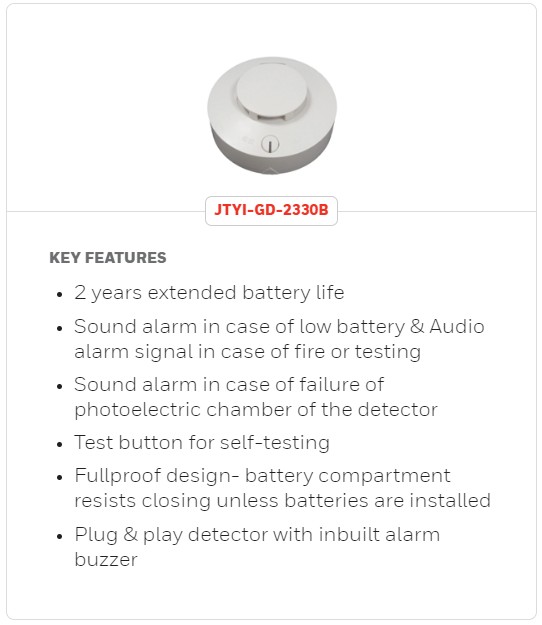 21
Honeywell Confidential - ©2019 by Honeywell International Inc. All rights reserved.
COMPATIBLE DEVICES
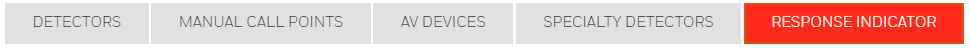 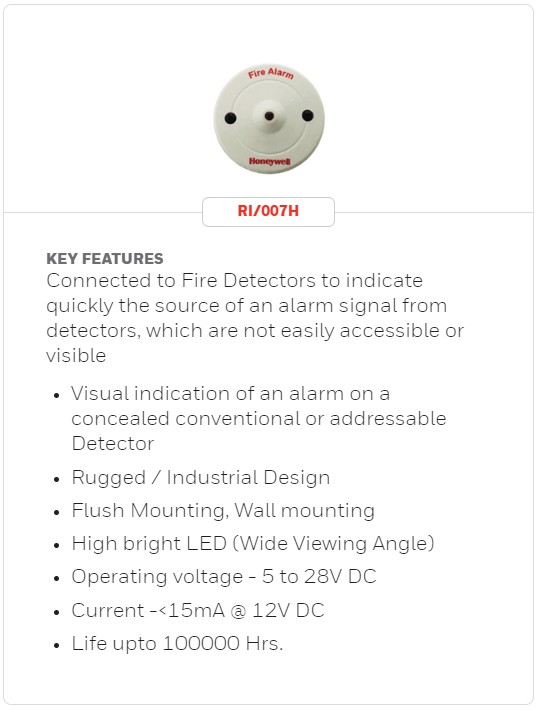 22
Honeywell Confidential - ©2019 by Honeywell International Inc. All rights reserved.
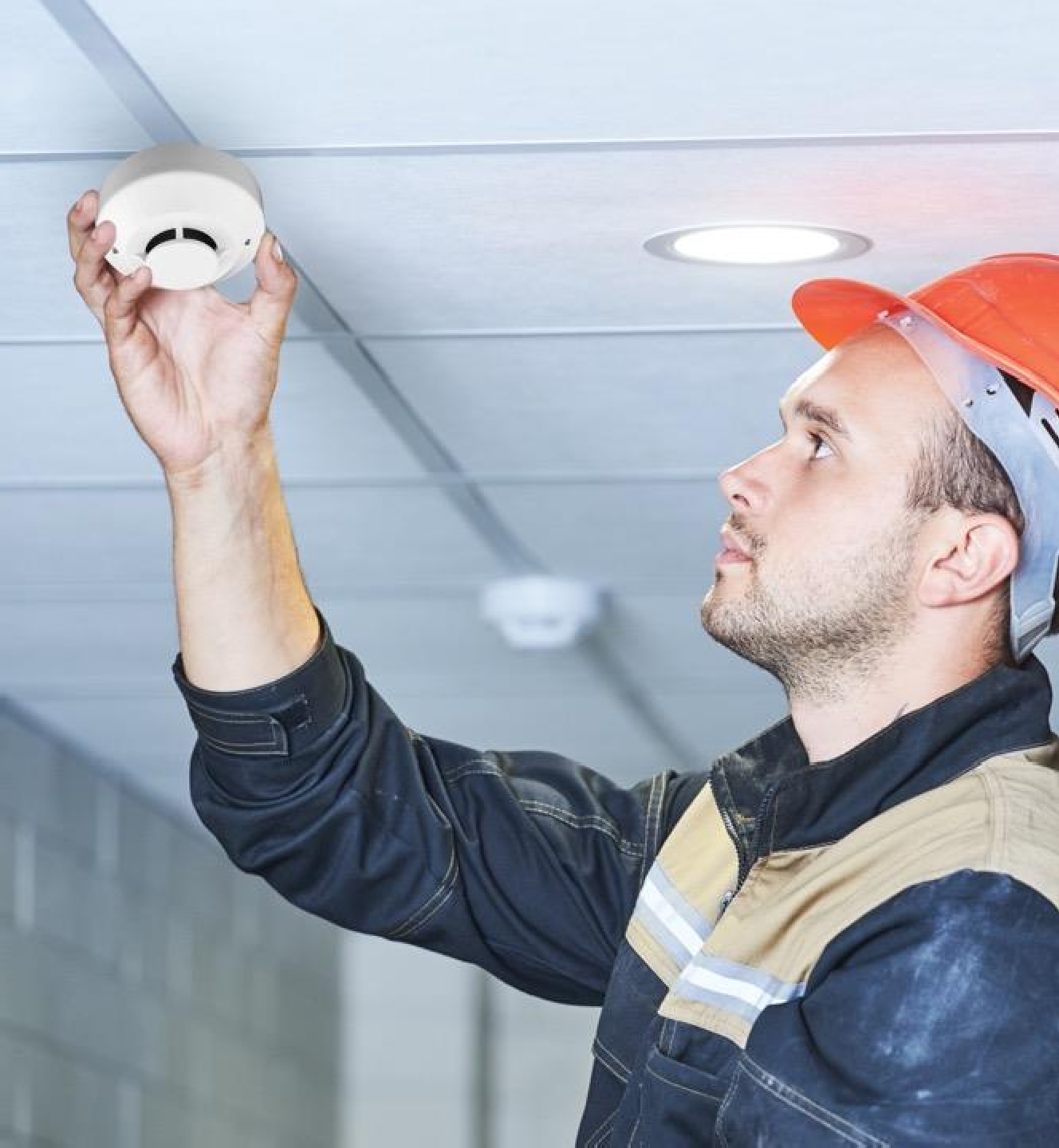 WIRELESS  SMOKE  DETECTOR (WSD)
IMPACTWIRELESSSMOKEDETECTOR
A SMART, CONNECTED SMOKE DETECTOR WITH SIMPLE & EASY
OPERATION- CONTROLLED FROM ANWHERE
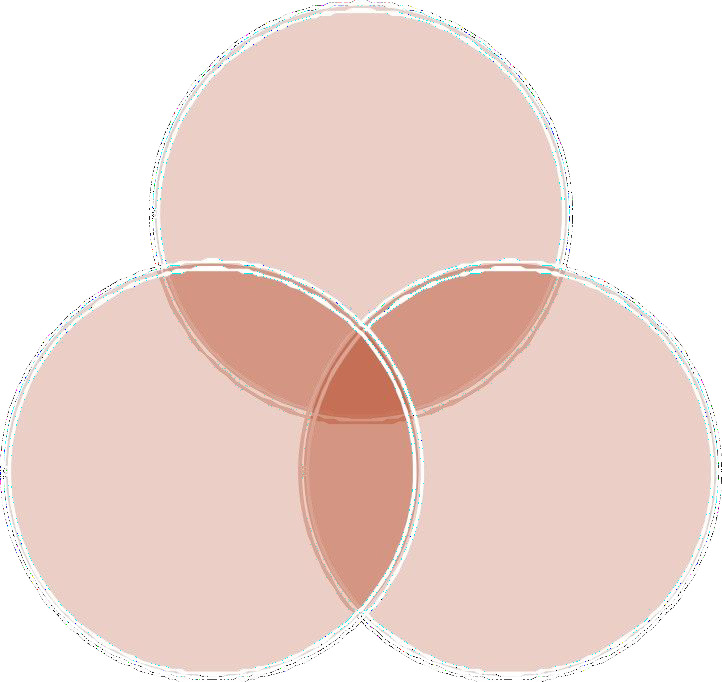 Connected  & Smart
IMPACT WSD folows The 4 pilars of Customer Experience
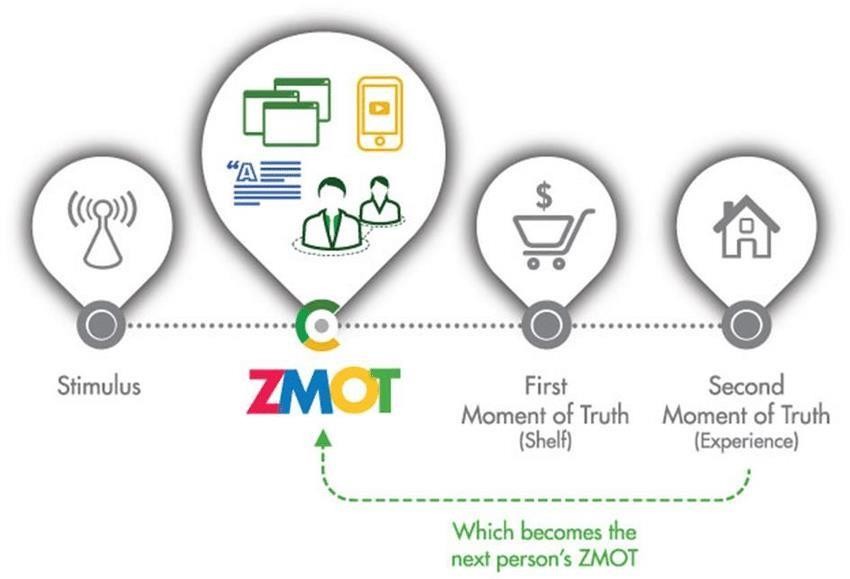 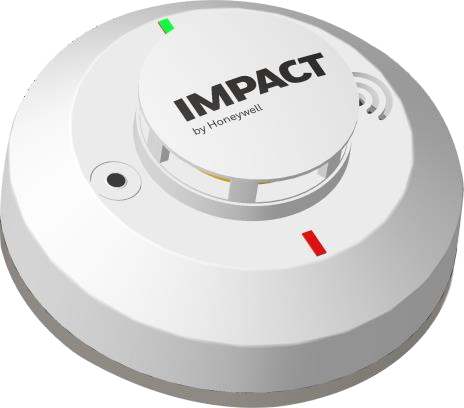 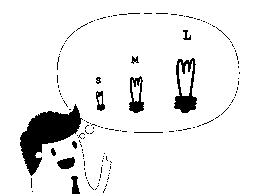 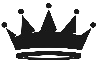 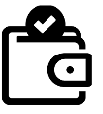 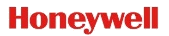 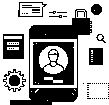 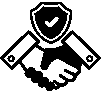 Proactive
& Watchful
Afordable
& Simple
Suited Across  Business  Establishments
Affordable Fire  Security
Premium Design  & UX Focus
Trust Of
Honeywell
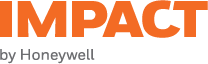 25
IMPACT WIRELESS SMOKE DETECTOR
Wireless Smoke Detector, built on Global Standards, for 24x7  proactive fire safety- Alerts on your mobile Device & Visual + Audio  Alerts. OPEX Model. Addresses The Fire Safety Needs of SME &  Enterprise At An Affordable Price-point.
Key Proposition Pillars
Features
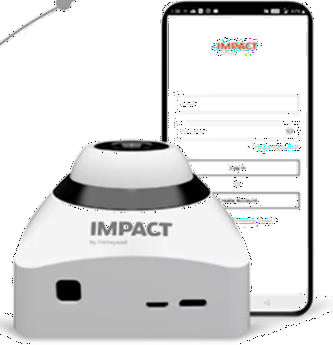 Detects Smoke- Incipient fire
Battery Operated- 4AA Battery
App controlled- Instant Alerts
Visual & Audio Alarm
Connected Device- Wi-Fi
DIY- Easy to Operate & Install
Photoelectric Technology
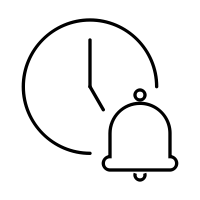 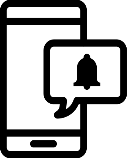 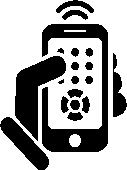 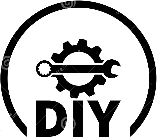 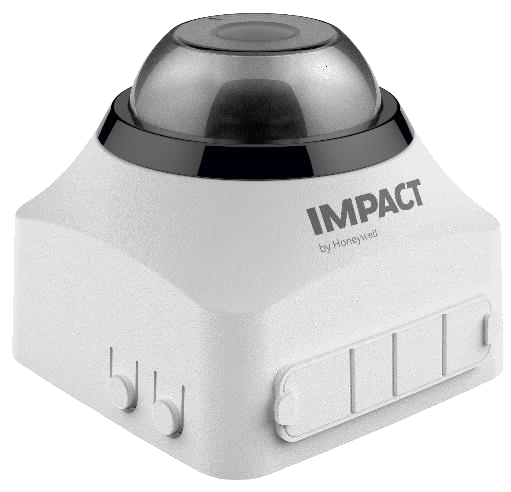 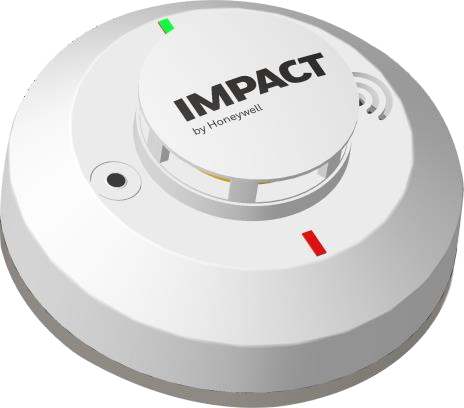 App  Controlled
Mobile App
Notification
Easy to  Install & Operate
Real-time
Alerts
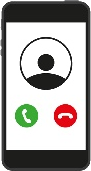 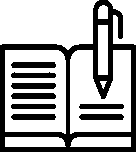 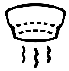 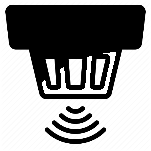 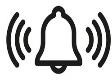 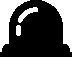 Alerts
Audio & Visual  Alerts
Event Logs &  Device Status
Works on Wi-  Fi
Incoming Call Alert  on Mobile
Smoke Detection Alert
LED on Device
Audio Alarm- Buzzer
Incoming Call on Phone in case of Smoke
Detection
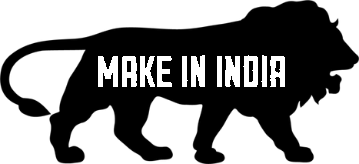 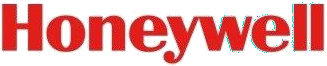 Trust of The World Leader in  Fire Safety
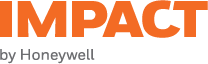 Thanks!